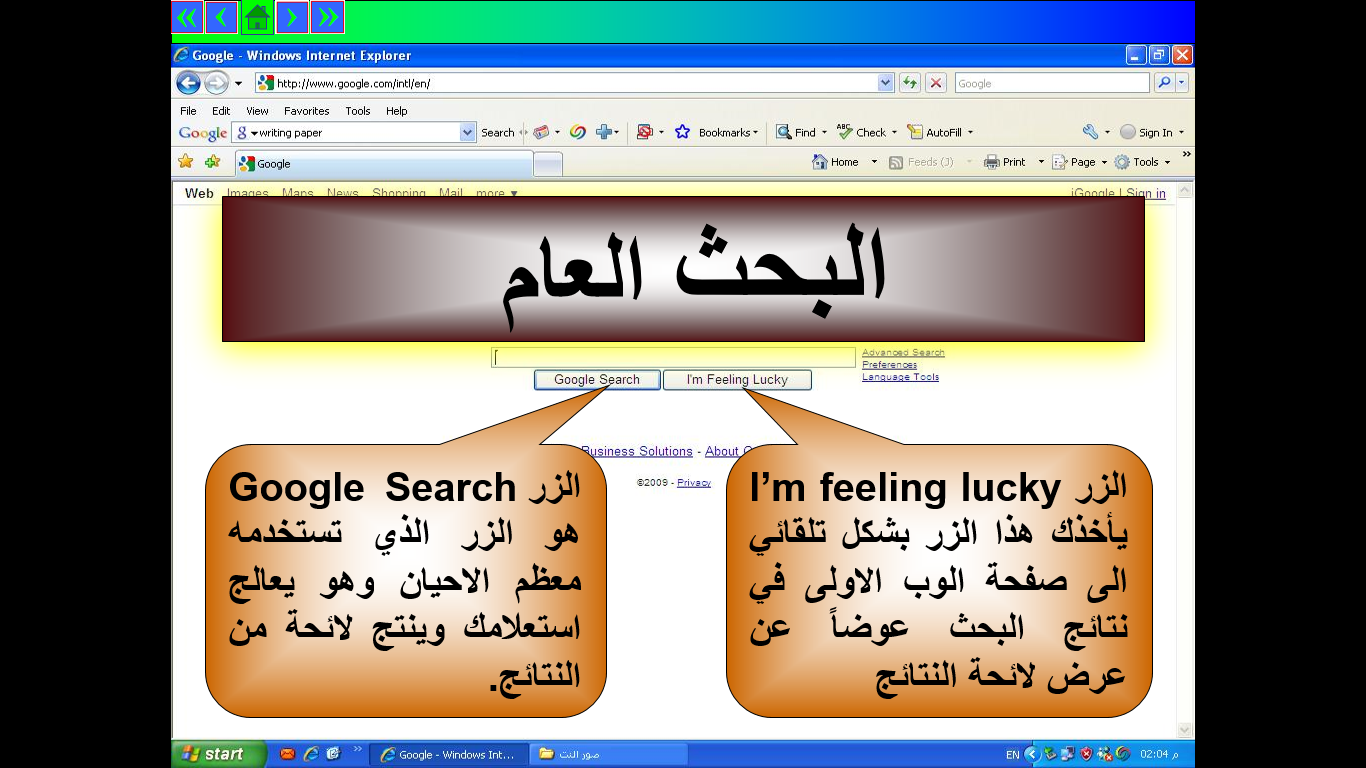 شسيبالتاقفقفغ
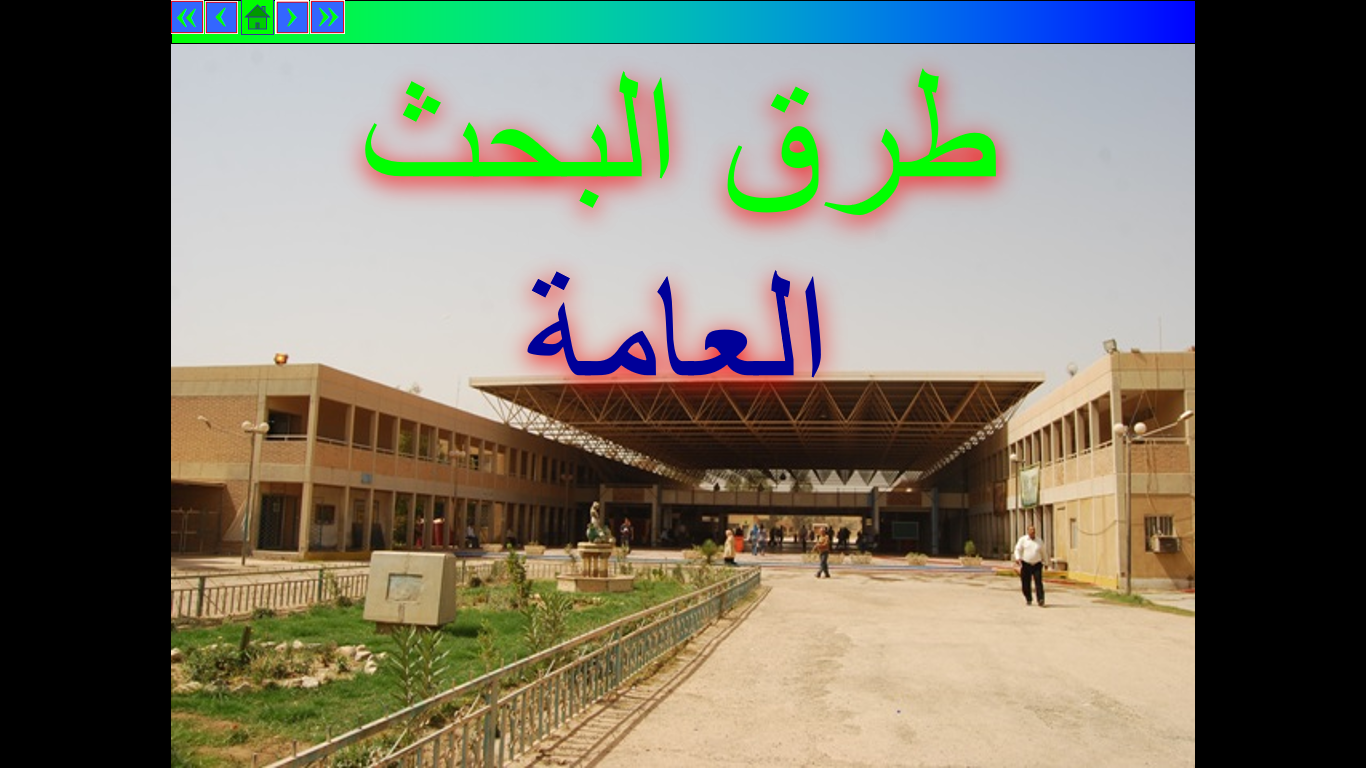 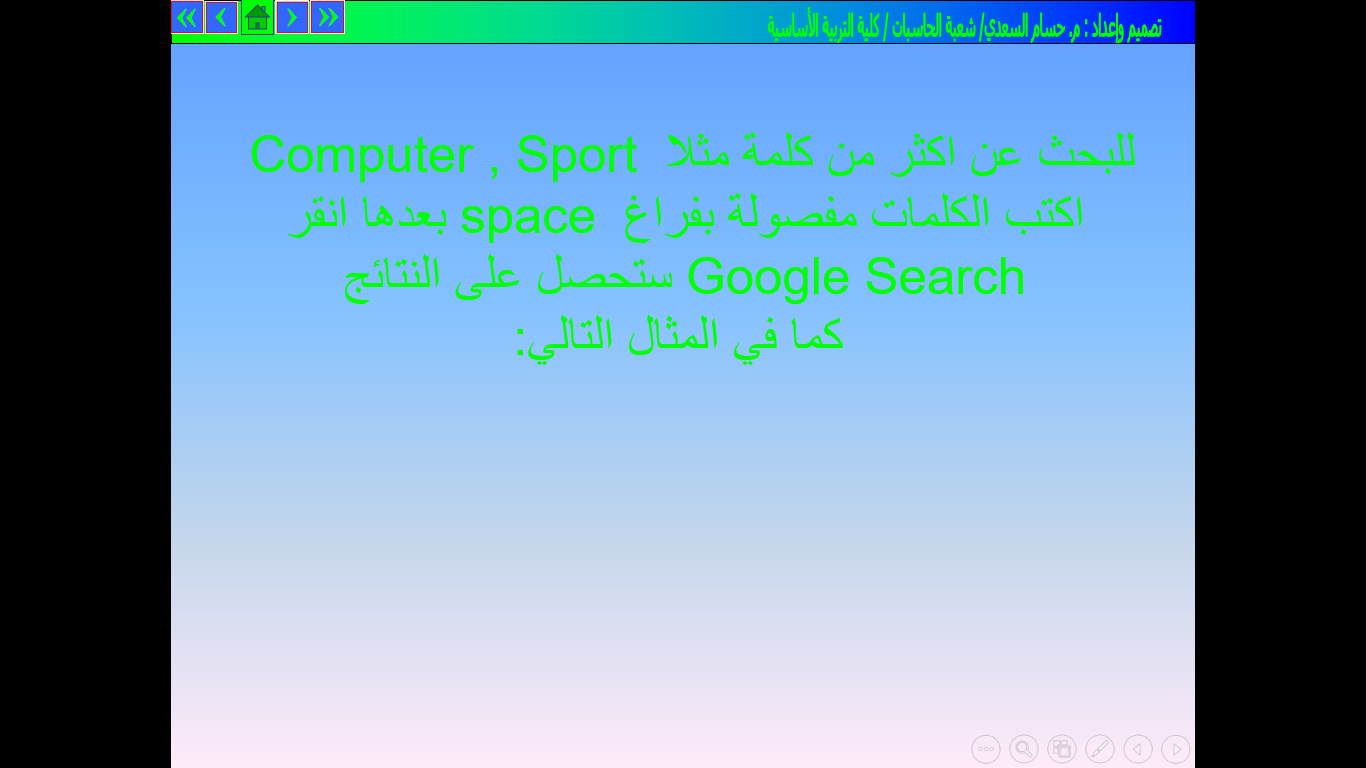 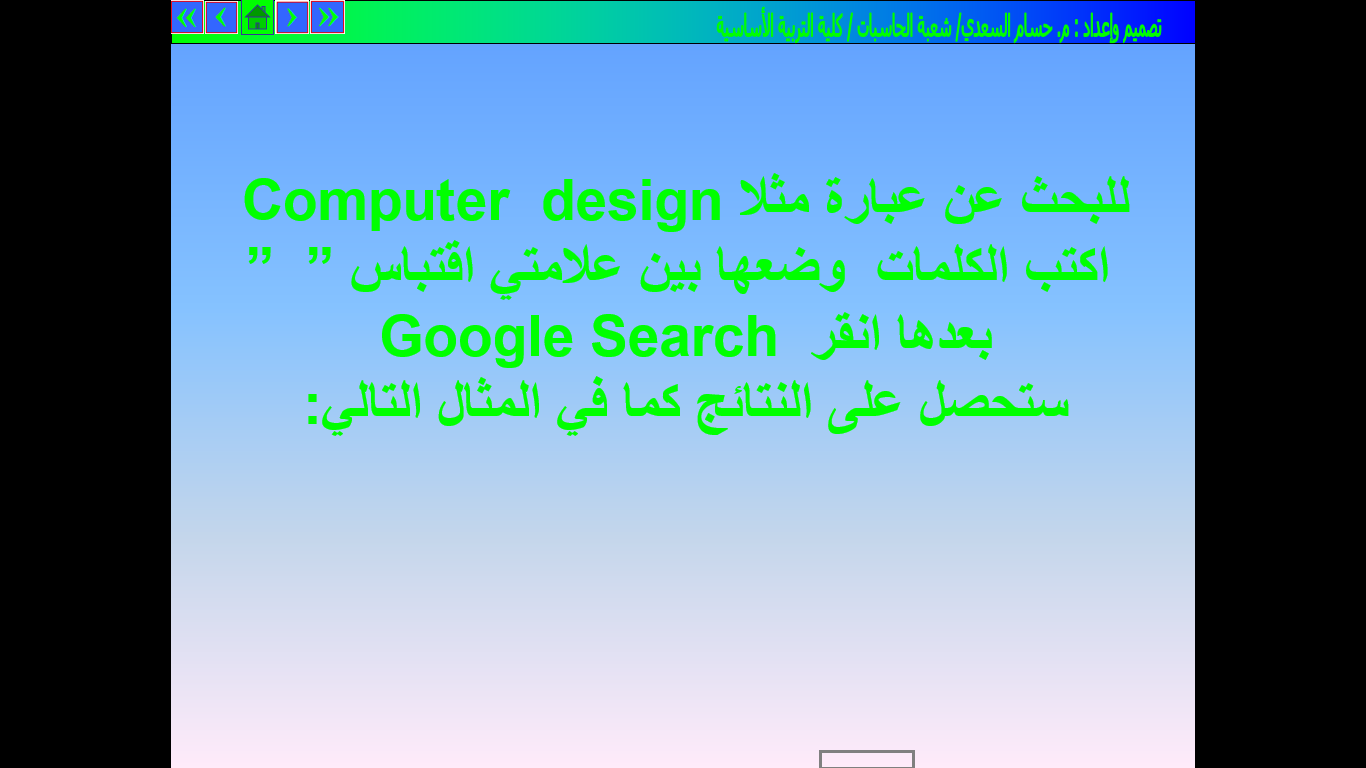 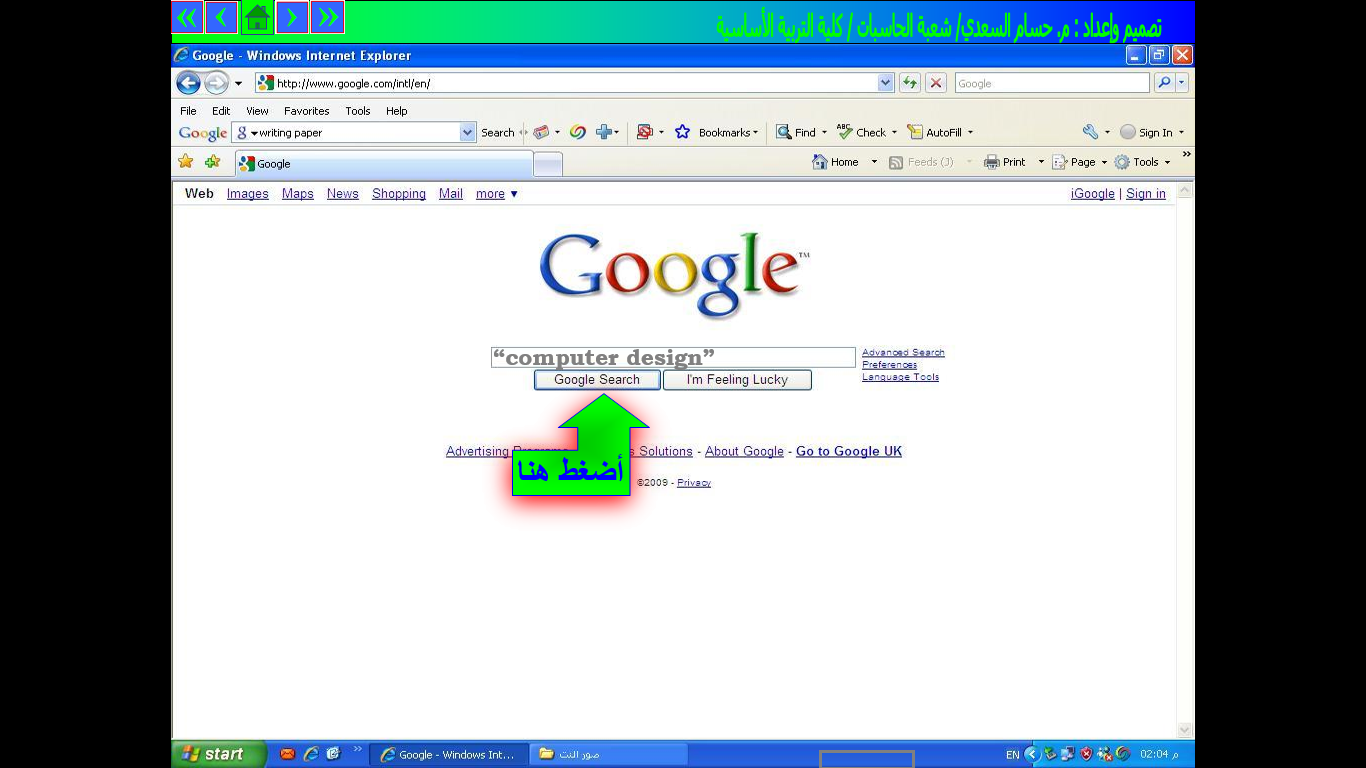 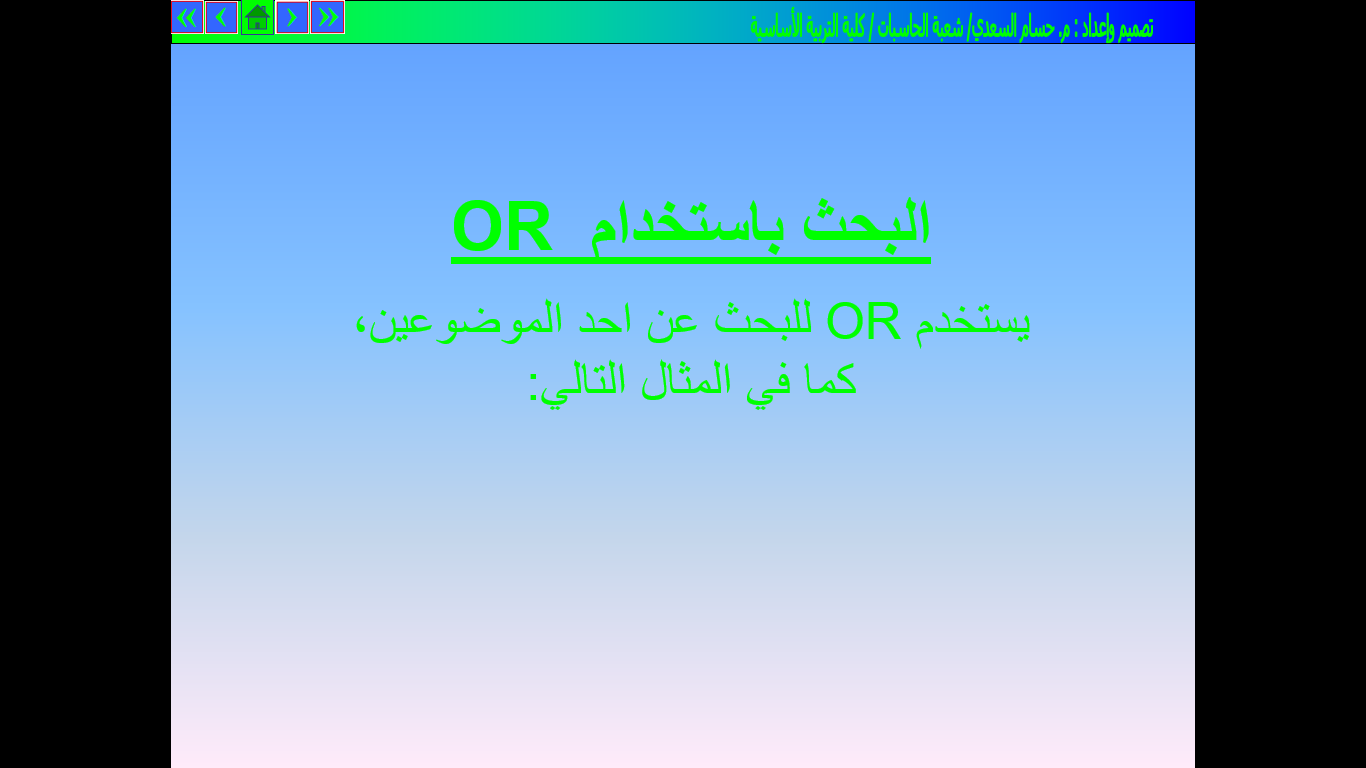 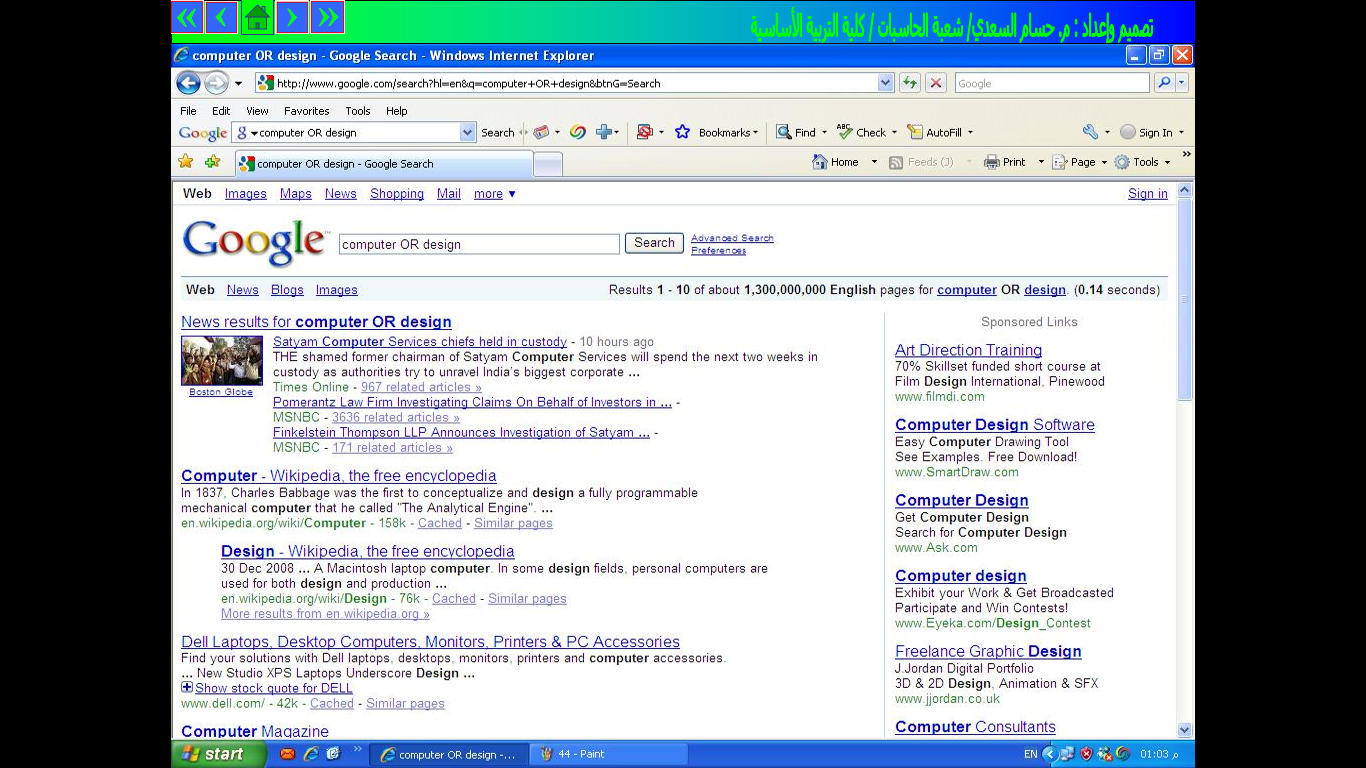 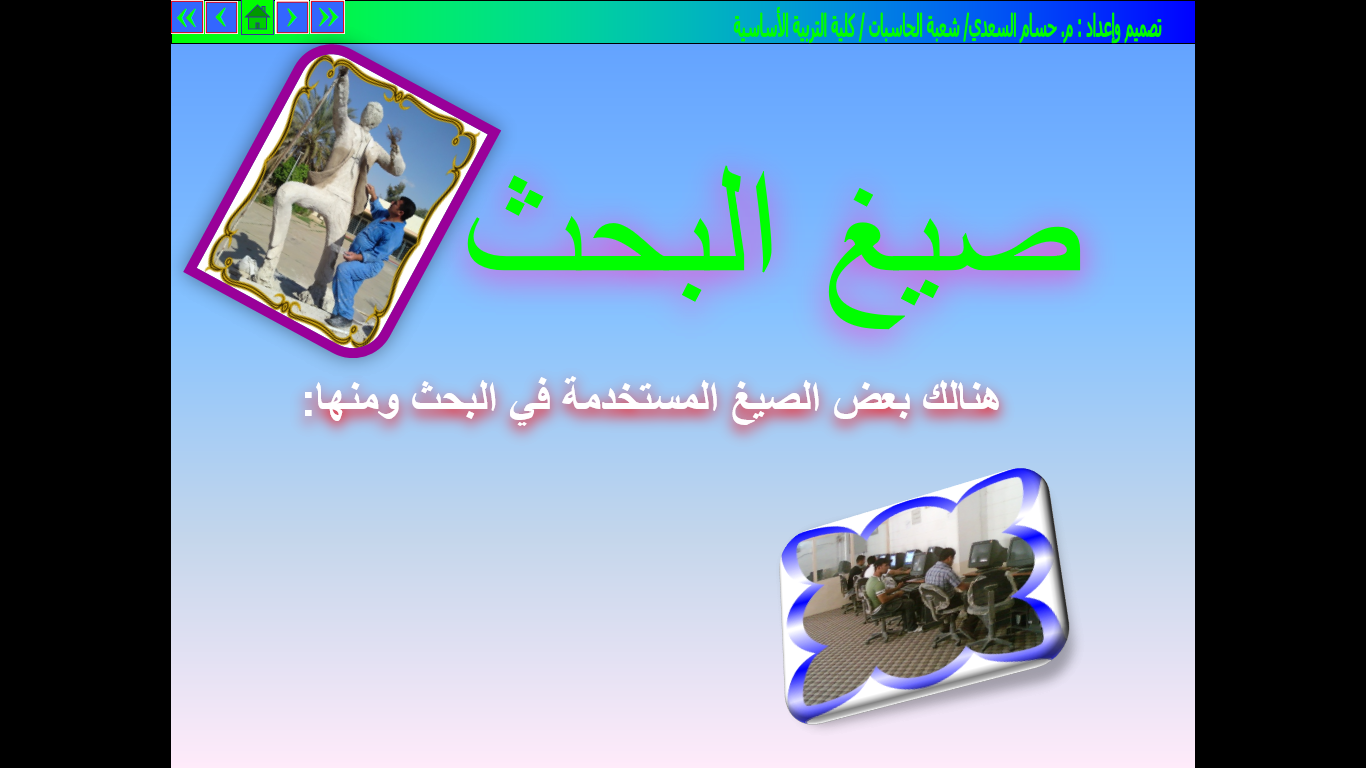 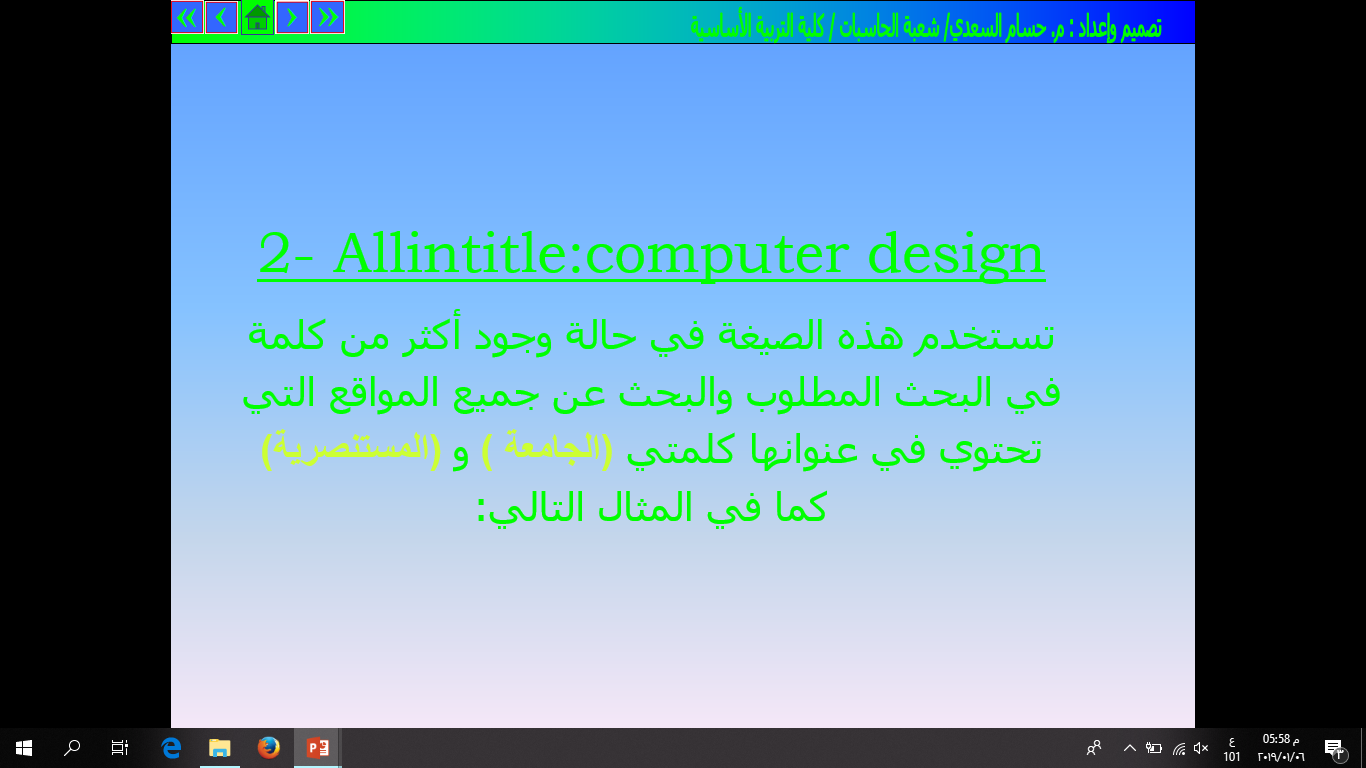